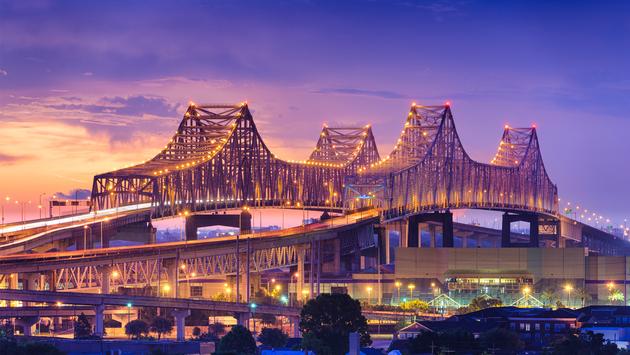 RADBUG 2022
NEW ORLEANS, LOUISIANA
WELCOME
FIRST IN PERSON RADBUG SINCE 2019

PRESENTATIONS

TRAINING SESSIONS

FOOD AND FUN IN HISTORIC NEW ORLEANS
REPORTS FROM
TASK FORCE

DEVELOPER

USER GROUP

FHWA
ENHANCEMENT VOTING HAS RETURNED
FIRST TIME VOTING ON ENHANCEMENTS SINCE THE BEGINNING OF THE MODERNIZATION PROJECT. 

LIST OF ENHANCEMENT WAS MAILED OUT. 

BE PREPARED TO POLITIC FOR YOUR FAVORITE ENHANCEMENTS AND CAST YOUR VOTE.
MEMBERS ONLY!
ENHANCEMENTS

RADBUG CONSTITUTION

ELECT NEW OFFICERS

START PREPPING FOR RADBUG 2023 IN WISCONSIN!!
SPECIALLY THANKS TO:
PRESENTERS

TASK FORCE MEMBERS

PROMILES STAFF

RYAN FRAGAPANE AND AASHTOWARE
QUESTIONS AND ASSISTANCE:
ASK ME!

AASHTOWARE STAFF

TASK FORCE MEMBERS

PROMILES EMPLOYEES
THANK YOU ALL FOR ATTENDING!
HAVE FUN

CHEAT SHEET

ASK LOUISIANA DOTD EMPLOYEES